しごとは　なんですか。
What do you do?
いしゃ
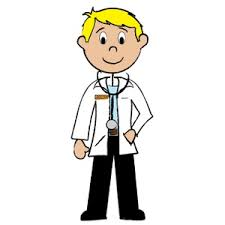 オーエル　　　Ōeru
OR
かいしゃいん
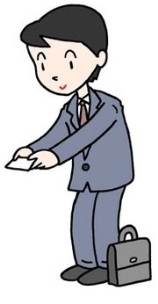 こうこうせい
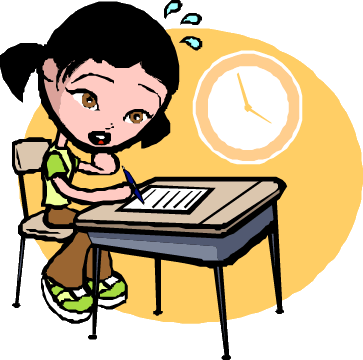 しゅふ
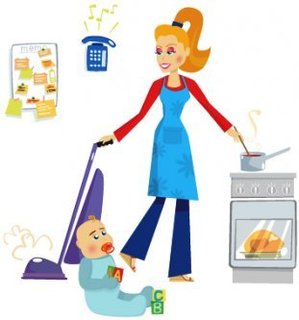 だいがくいんせい
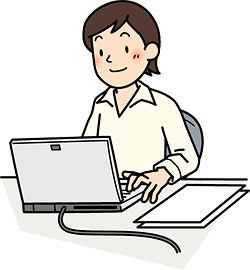 だいがくせい
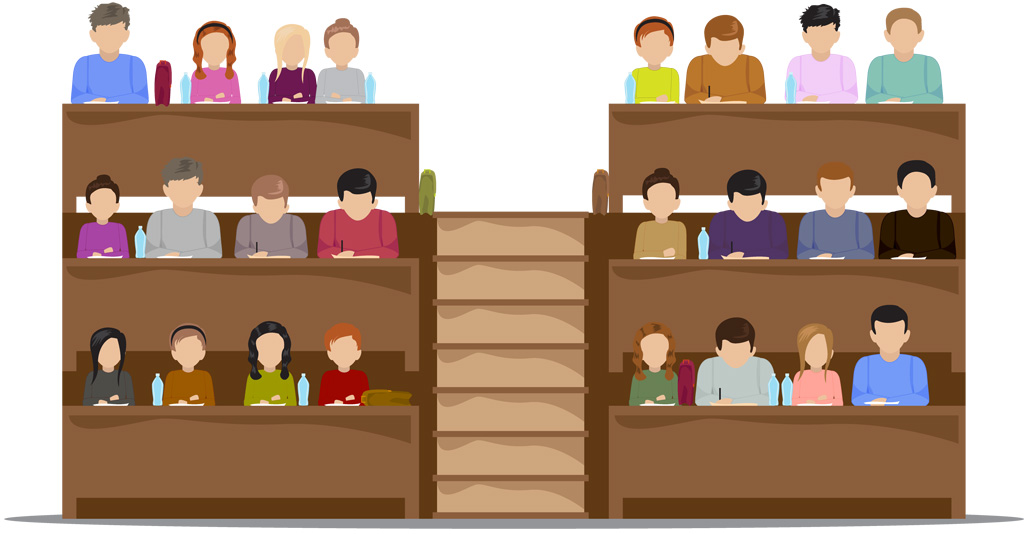 りゅうがくせい
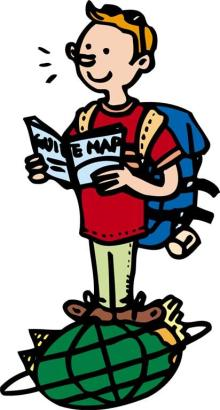 べんごし
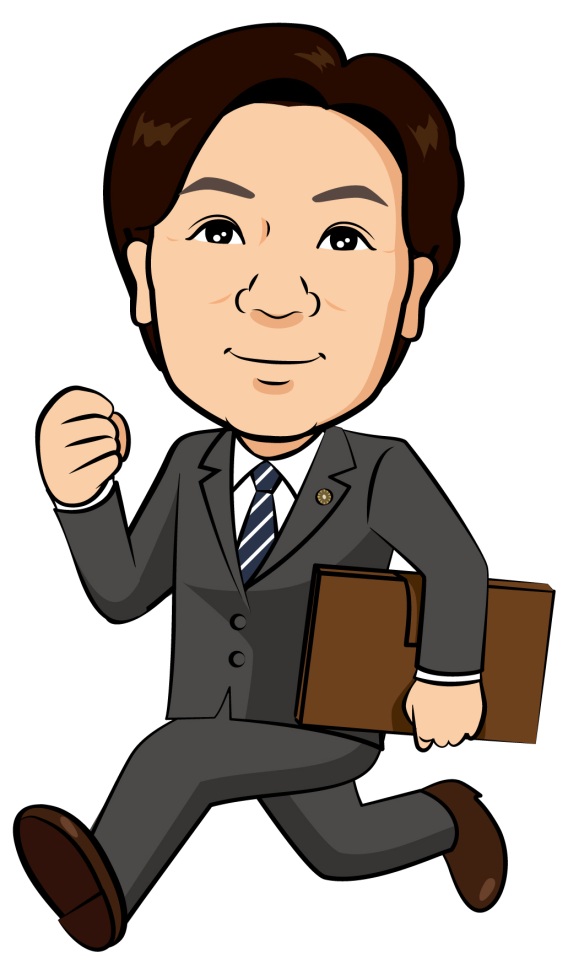 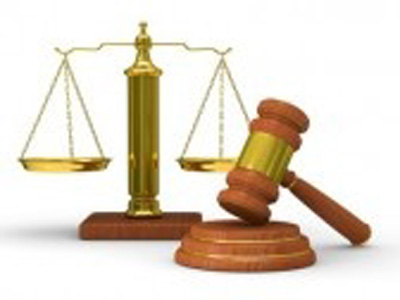 せんせい
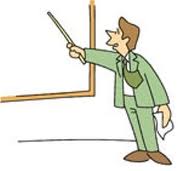 2
4
1
3
5
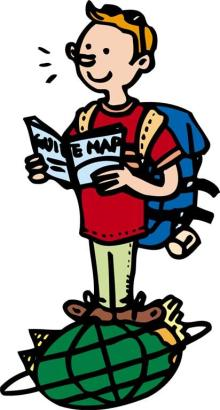 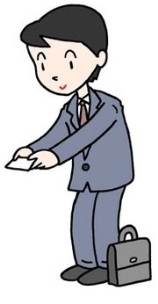 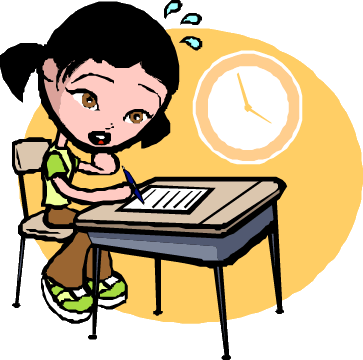 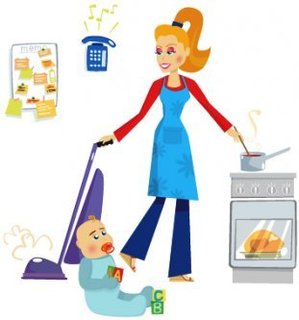 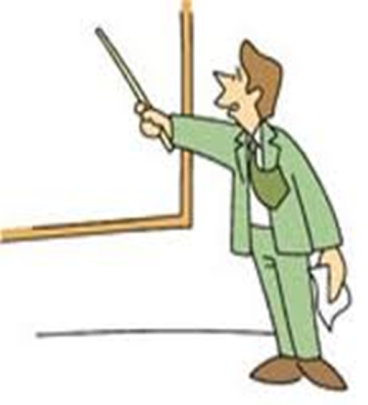 8
6
7
9
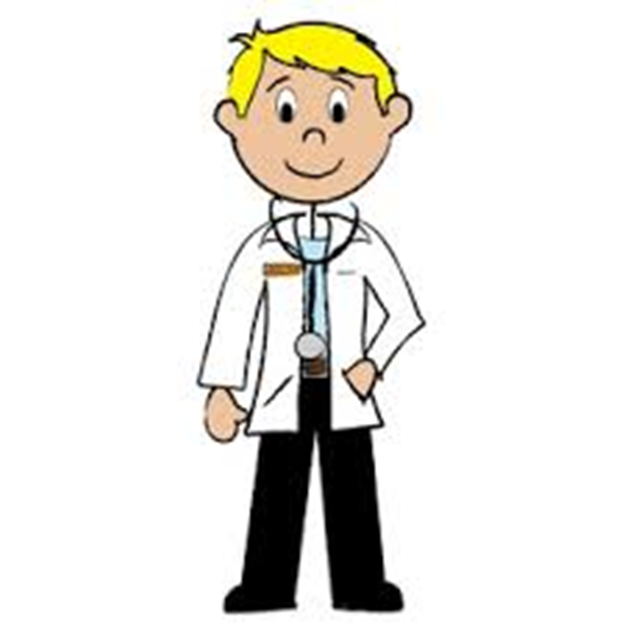 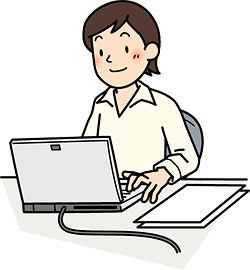 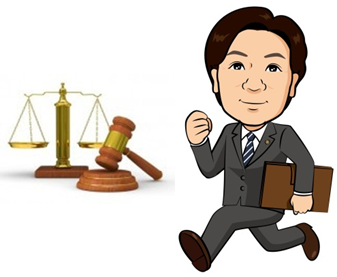 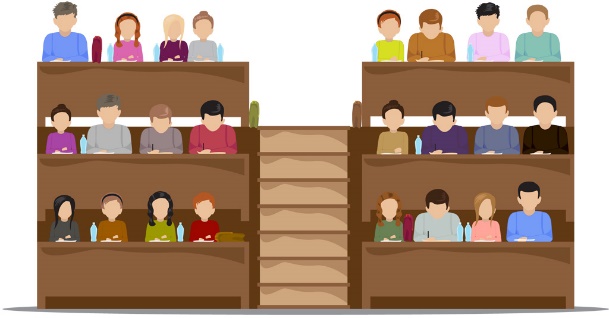 What’s your job?
3
1
2
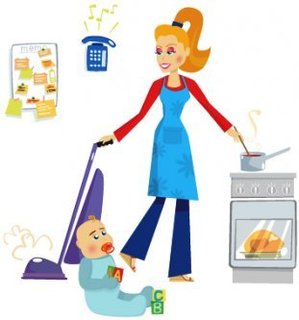 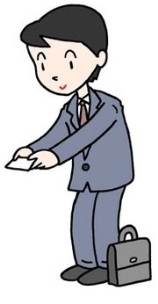 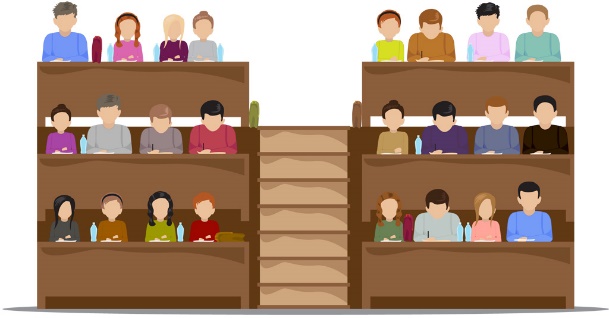 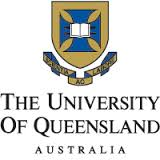 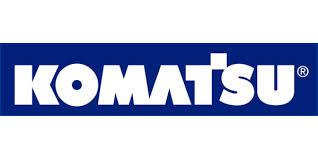 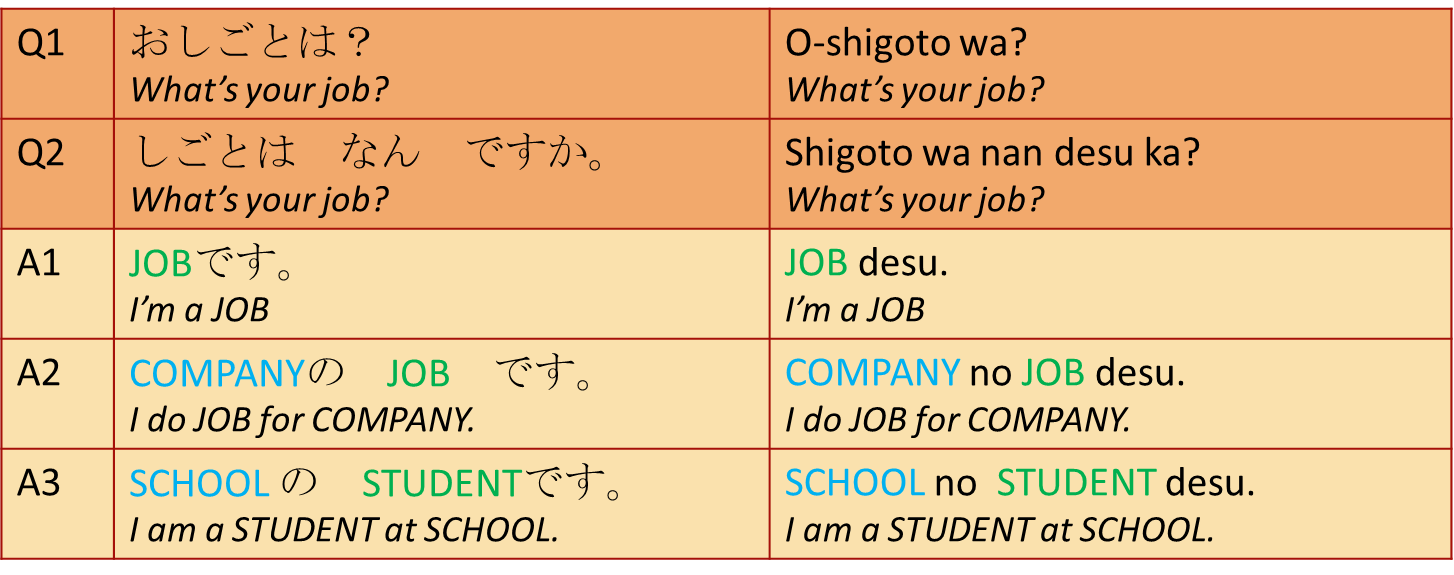 4
5
2
1
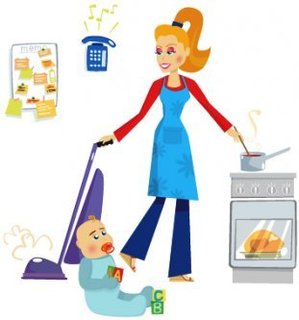 3
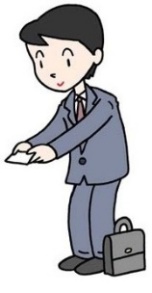 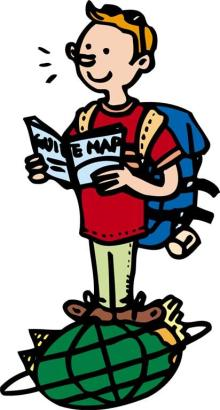 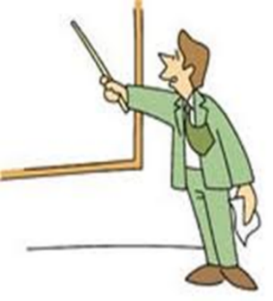 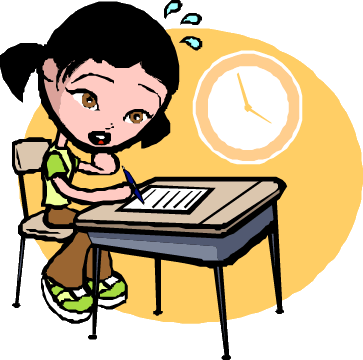 6
9
8
7
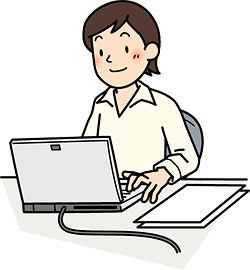 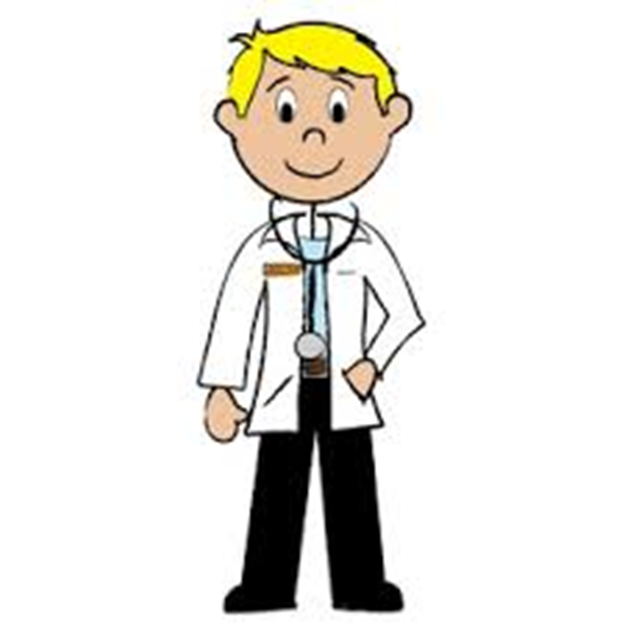 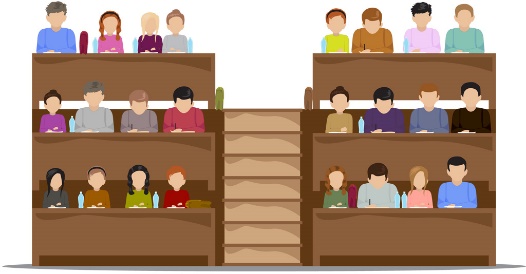 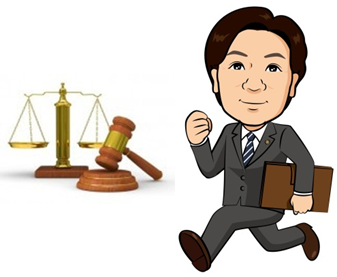 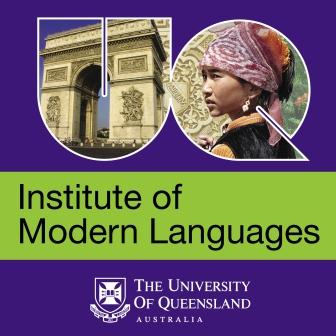 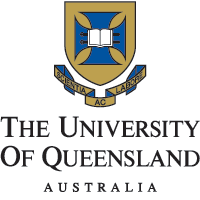 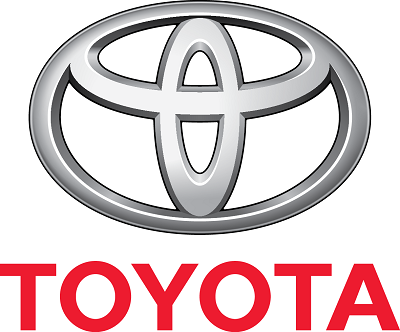 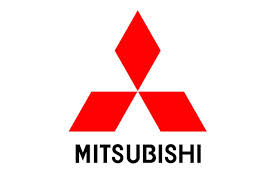 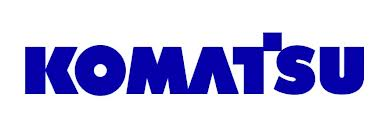 Copy the table into your notes.  Ask 4 other classmates what they do for a living.